Global Grants Training
District 5470
2022
Road map for applying for a Global Grant:
       
             https://www.rotary5470.org/SitePage/global-grants

Most of the information needed to write and carryout a Global Grant can be found at:

               https://my.rotary.org/en/

Take Action...Apply for Grants...Grant Center...Apply for a Grant
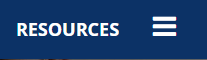 [Speaker Notes: Road map provides a guide for navigating the TRF website for grant information
	and information specific to our district
May need to set up a MY ROTARY account
22 files in RESOURCES has all of the information]
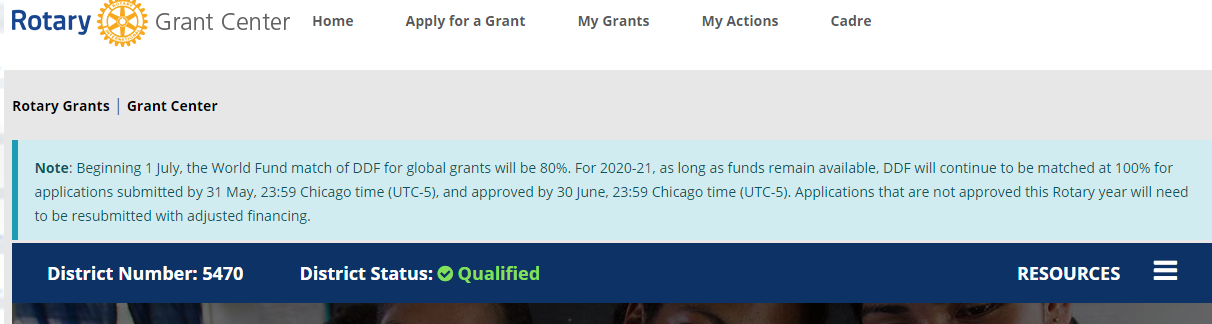 Three Types of Global Grants


Humanitarian Projects
	David Smith   dsmith7@unl.edu
	Melanie Phelps  melaniephe@aol.com
https://www.rotary5470.org/SitePage/global-grants

Vocational Training Teams
	Richard Dangler  rdangler@hotmail.com
http://www.rotary5470.org/SitePage/vocational-training-teams-(vtts)

Scholarships
	Kate Davis- katerotary1@gmail.com
http://www.rotary5470.org/SitePage/scholarships
[Speaker Notes: Although much of the information I will be presenting applies to all 3 types of GGs, I will focus on Humanitarian Projects

VTT: 

Scholarship:  1 yr of support for graduate studies in any of the 6 areas of focus]
Elements of Successful Humanitarian Projects
Align with an area of focus
Include active community and Rotarian participation
Have long-term, sustainable benefits
Have measurable results
Have a budget of at least $30,000
[Speaker Notes: TRF requirements for GGs are extensive, but, TRF considers these 5 elements particularly important.
Next several slides help to explain these requirements]
Areas of Focus for Humanitarian Projects
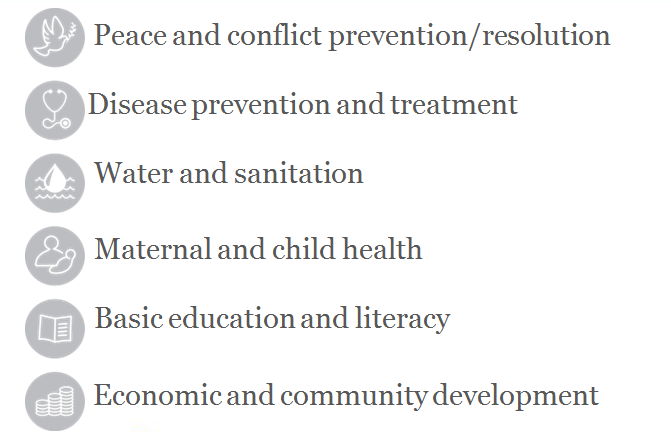 Environment
https://grants.rotary.org/s_main.jsp?lang=1
Areas of Focus Policy Statements
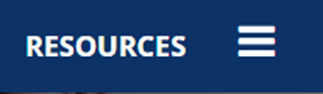 [Speaker Notes: The principal goals of all GGs must align with one of these Areas of Focus. 
These 6 areas are quite inclusive. 
However, it did deny an application to provide playground equipment for pre-school children
Do not pick 2 areas.
Environment will be added in July]
Area of Focus:
          BASIC EDUCATION AND LITERACY
Statement of Purpose and Goals

Strengthen capacity of communities to provide basic education
Increase adult literacy
Reduce gender disparity in education
Support teacher training
Projects that do NOT qualify

Equipment only projects
Projects  that are not sustainable
Questions?  Ask the TRF Program Manger for that country
https://grants.rotary.org/s_main.jsp?lang=1
Rotary Grants Staff Contact Sheet
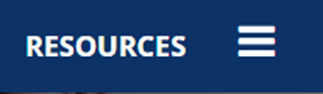 [Speaker Notes: Supplying books, computers, desks, lab supplies, OK
Encourage more girls to stay in school, become teachers, take science curriculum
teacher training workshops

Need to include training...
Teacher training is sustainable because this activity is irreversible.]
https://grants.rotary.org/s_main.jsp?lang=1

Rotary Grants Staff Contact Sheet
District
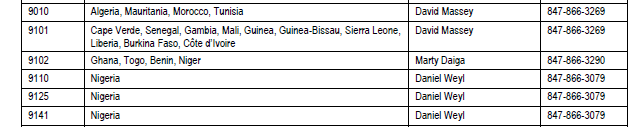 [Speaker Notes: Questions?  Call the TRF Program Manager for your host country.
Try to develop a relationship with your Program Manager
Send a pre-proposal (no more than 1 page)
Located in Evanston, Il]
Elements of Successful Humanitarian Projects
Rotarian Participation

International Partner Club

Host Partner Club

	Each club must have 1 Primary Contact and 2 Secondary Contacts

	Other clubs may contribute financial support
[Speaker Notes: Promoting a culture of working together seems to be as important as the actual project.
Consider this as you are preparing an application.
International Partner usually provides most of the money.
	May include several other clubs (2,3,4...100!)
	Other clubs may be in our district or in other districts ) countries.
	My club has contributed to a project started in Vienna, Austria to dig a well in Niger.
Host Partner is located in receiving country
	Usually manage the project and money, but this is not required
 	Ex Senegal I and IV]
Elements of Successful Humanitarian Projects
Community Participation

Learn about your community
Assess community needs

See PDF: Community Assessment Tools (605en.pdf)

https://grants.rotary.org/s_main.jsp?lang=1

	See MSWord: Community Assessment Results
	Click on: Community Assessment Tools

Upload assessment document on application:  
                  Supporting Documents
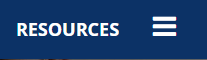 [Speaker Notes: New requirements emphasize working with the community to determine their needs and how best to meet these needs.
Obviously important. 
Reality: Must balance what they think they need with what we (and Host Club) think they need. ex. Oscilloscope, tomato paste, toilets
TRF system is not clear...No place to submit Community Assessment Results document. Be very clear in the application, especially in Step 10, that you (or Host Club) have involved the community. You can use District Grant to travel for assessment.

 Choose Grant Center in the Apply for Grants folder, which is under the
Take Action folder .]
Elements of Successful Humanitarian Projects
Long term, sustainable benefits

Benefits must continue beyond the end of the grant

https://grants.rotary.org/s_main.jsp?lang=1

PDF File:  Six Steps to Sustainability
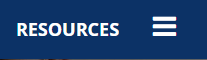 [Speaker Notes: Water projects set up local committee to collect small fee that will be used for repairs.
Teacher training lasts.
Small equipment may be disposable. 
I say we provide 3 years of chemicals. Parents or schools will replace the chemicals.
Wheel chairs need little or no repair. Train staff to lubricate wheel chairs.]
Elements of Successful Humanitarian Projects
Have measurable results
[Speaker Notes: TRF requires measurements, but is quite flexible.
The number of teachers enrolled in a workshop.
The number of experiments/demonstrations they do during a semester.
Provide written statements from teachers and students.
Measuring long term results for education is impossible.]
Elements of Successful Humanitarian Projects
Starting July 1, 2021:   TRF matches DDF 0.8:1
Have a budget of at least $30,000
DDF to Club Match 1.25:1
International Partner Club                      $7,000                  
Another club in our district                     $3,000                  
District Designated Funds (DDF)           $12,500                  TRF  $10,000  

Total Budget                      $32,500   

Max DDF from our district = $20,000
https://grants.rotary.org/s_main.jsp?lang=1
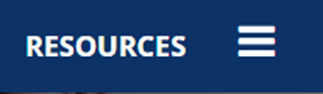 global_grant_calculator_en.xlsx
[Speaker Notes: 30K can come from any combination of club funds, DDF and TRF (World fund).
TRF will match DDF 0.8:1

The amount that it contributes depends on club donations and DDF

Our GG Committee matches club donations 1:1.25 up to $20,000]
Elements of Successful Humanitarian Projects
Project involving clubs in 2 districts
Starting July 1, 2021:   TRF matches DDF 0.8:1
International Partner Club (our district)            $7,000
2nd club in our district                                           $3,000
District Designated Funds (DDF)                       $12,500                 TRF   $10,000   
3rd club in district x                                                $2,000
DDF from District x                                                $2,000                  TRF    $1,600

Total Budget                      $38,100  

Max DDF from our district = $20,000
https://grants.rotary.org/s_main.jsp?lang=1

global_grant_calculator_en.xlsx
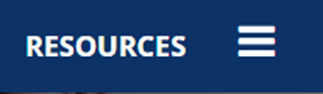 Support a Global Grant Managed by Another Club
Many clubs in the same district or in different districts 
can join to support a global grant.

Only one club will be the International Partner.

One member of the International Partner Club will be 
the Primary Contact for the project.
[Speaker Notes: Describe Farmers project]
Must Apply for DDF
Send application to our Global Grants Committee

Before “Locking” the application
MSWord file available from District website:
https://www.rotary5470.org/SitePage/global-grants

Rotary District 5470
Request for DDF.docx


PROJECT NAME: (and GG# if available)
Country in which the proposed project will take place:

and so on......
[Speaker Notes: Rational: to distribute DDF fairly; To be sure that DDF is available when the application is approved
Application cannot be changed after it has been locked by the 2 Primary Contacts. Particularly important for Financial page.
Need more details translated for applications in foreign languages.
	Download the application and use Google Translate]
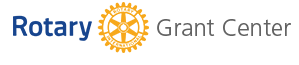 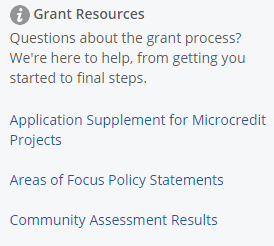 https://grants.rotary.org/s_main.jsp?lang=1
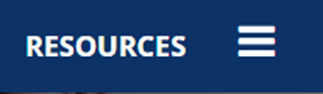 [Speaker Notes: Need to be registered with My Rotary
There are 23 files that provide all of the information required to prepare a GG application. 
This is the source! 
Many of these files are on our district website...They may not be current]
Guide to Global Grants   A MUST READ
CONTENTS
 
INTRODUCTION                                                                                     4
 
1 MAKE A SUSTAINABLE IMPACT                                                        8
 
2 PARTNER TO MAXIMIZE YOUR IMPACT                                          14
 
3 PLAN YOUR GLOBAL GRANT-FUNDED PROJECT                           17
 
4 APPLY FOR A GLOBAL GRANT                                                         24
 
5 IMPLEMENT, MONITOR, AND EVALUATE
   YOUR PROJECT                                                                                 28
 
6 REPORT YOUR PROGRESS AND OUTCOME                                  35
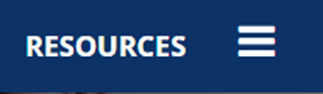 https://grants.rotary.org/s_main.jsp?lang=1
[Speaker Notes: Of the 23 files, one must read this one
40 pages
contact GG Committee or TRF Grant Manager for Host Club district]
Clubs Must be Qualified to Participate in Grants
See P 6 of Guide to Global Grants
Two parts to Qualification

Attend a grant management seminar

Complete the club memorandum of understanding (MOU).
https://www.rotary5470.org/SitePage/global-grants
FORM - CLUB M.O.U.

Both steps must be completed each year

Grant management seminar can be renewed on-line
https://www.rotary5470.org/SitePage/district-5470-grant-management-training
[Speaker Notes: A club is “Qualified” if one member is “Qualified”.
Return Club MOU to district Foundation Chair...David Wood]
Terms and Conditions.....    Another MUST Read
WHAT WE FUND
II.     ELIGIBILITY GUIDELINES
III.    RESTRICTIONS
IV.    HOW TO APPLY
V.     TRAVEL POLICIES
VI.    HOW GRANTS ARE FUNDED
VII.   COOPERATING ORGANIZATIONS
VIII.  PAYMENTS
IX.    REPORTING REQUIREMENTS AND DOCUMENTATION
        and more...
https://grants.rotary.org/s_main.jsp?lang=1
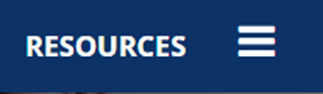 [Speaker Notes: 19 pages]
Terms and Conditions.....    Another MUST Read

https://grants.rotary.org/s_main.jsp?lang=1
Page 3:  Global Grants  do Not fund:

Excessive support for any one community
Purchase, construction or remodeling of buildings
Fundraising activities
Activities for which the expense has already been incurred
Activities primarily implemented by an organization other than Rotary
Multiple unrelated projects under one grant
and more...
[Speaker Notes: Keep projects simple and narrowly focussed]
Finding a Host Club and Project

https://www.rotary5470.org/SitePage/global-grants
Peter Jeschofnig’s International Service Newsletter 
https://www.rotary5470.org/SitePage/international-service-committee

TRF Project Fairs (Search Rotary Project fairs)
Brazil, East Africa, Columbia, Peru

Available projects
 http://www.matchinggrants.org/

Personal Contacts
http://www.matchinggrants.org/
[Speaker Notes: There are 546 projects listed]
Would You Like to See a Global Grant Application?
https://grants.rotary.org/s_main.jsp?lang=1
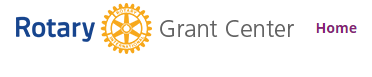 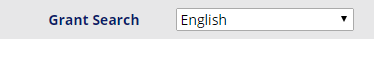 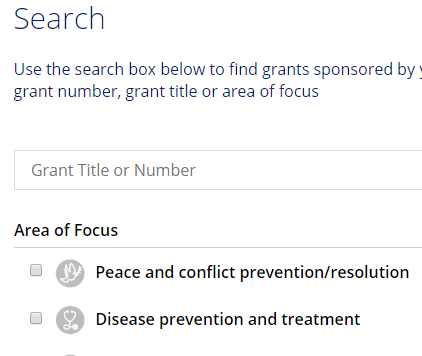 GG1746041
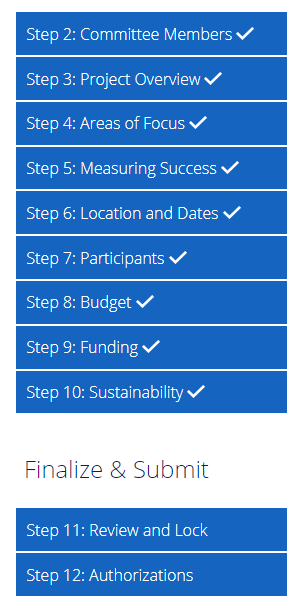 Authorization and Locking an Application
Primary Contacts cannot edit an application after they have locked it
Apply for DDF before locking an application
Global Grants Committee
Werner Stark            Co Springs Interquest                        wjstark@hotmail.com
Sandy Lowell             Glenwood Spgs  Sunset                    slowell3@gmail.com
Dick Dangler              Edwards                                              rdangler@hotmail.com
Reggie O’Obrien	 Vail		                            regina.obrien.pchn@gmail.com
David Smith               Pagosa Springs                                   dsmith7@unl.edu   
Melanie Phelps	 Pueblo			           melaniephe@aol.com
Responsibilities

Promote Global Grants
Review requests for District Designated Funds (DDF)
Suggest ways to strengthen applications
Triage